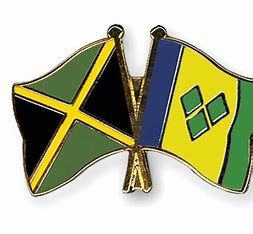 My culture 
By Havana Harris 7P1
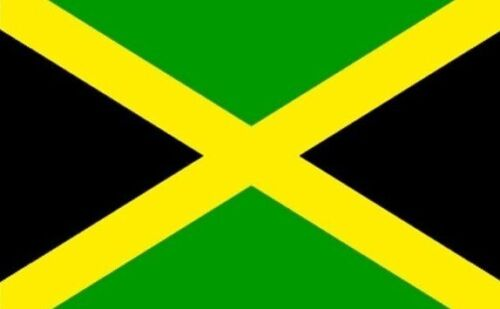 Where am I from ?  What are my connected lands?
I was born here in England but my connected lands are St Vincent and Jamaica.
My mums side is St Vincent
And my dads side is Jamaican
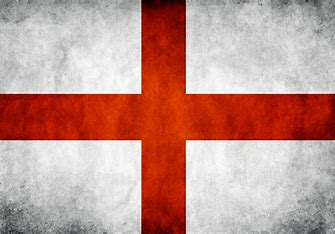 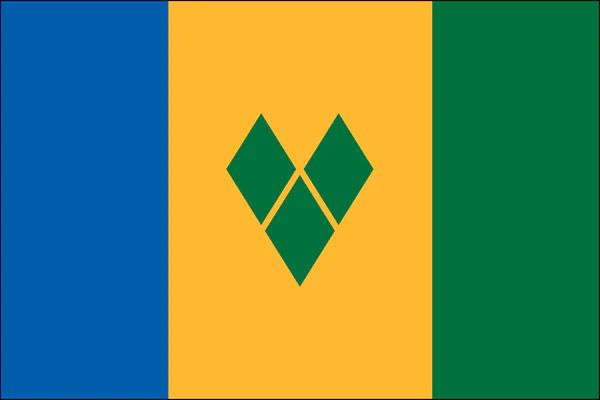 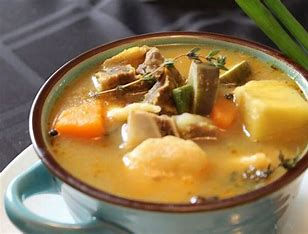 My Cultural Foods	!
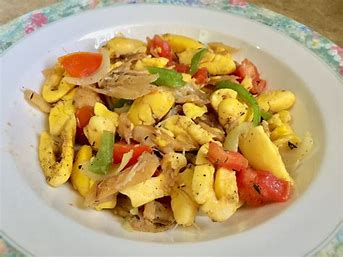 Some foods that I really enjoy that are traditionally Jamaician are : 

Jerk Chicken
Saltfish & Ackee
Jamaican Patty
Cornmeal Porridge
Fish Tea

(p.s. I'm not very familiar with my St Vincent foods and that’s why I have only put Jamaican foods)
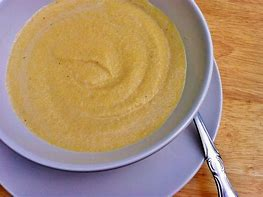 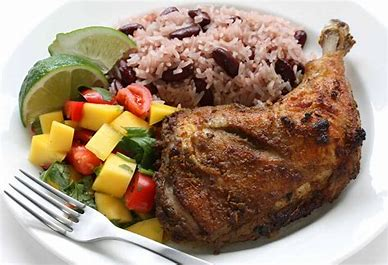 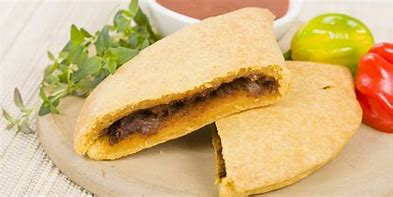 My Cultural Music 
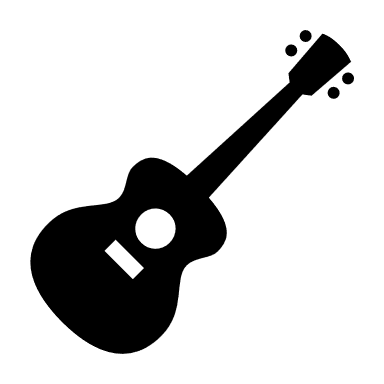 Jamaicans and Vincentians usually listen to reggae, calypso and R&B type of music 
Some well know reggae singers are  Bob Marley and Coffee
My personal favorite reggae song is one love by Bob Marley <3
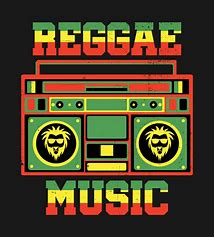 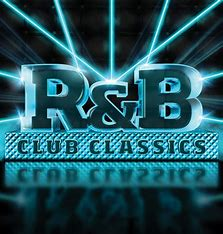 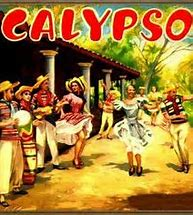 Jamaican Landscape
Here are some pictures of Jamaica:
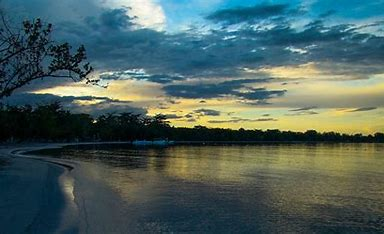 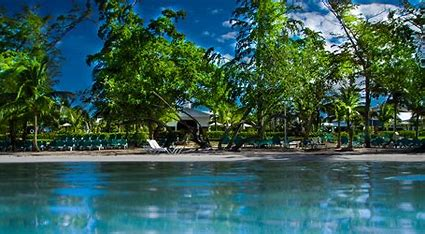 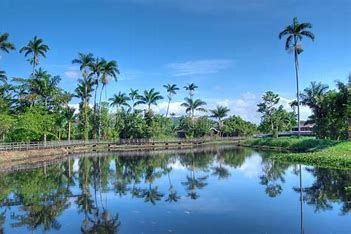 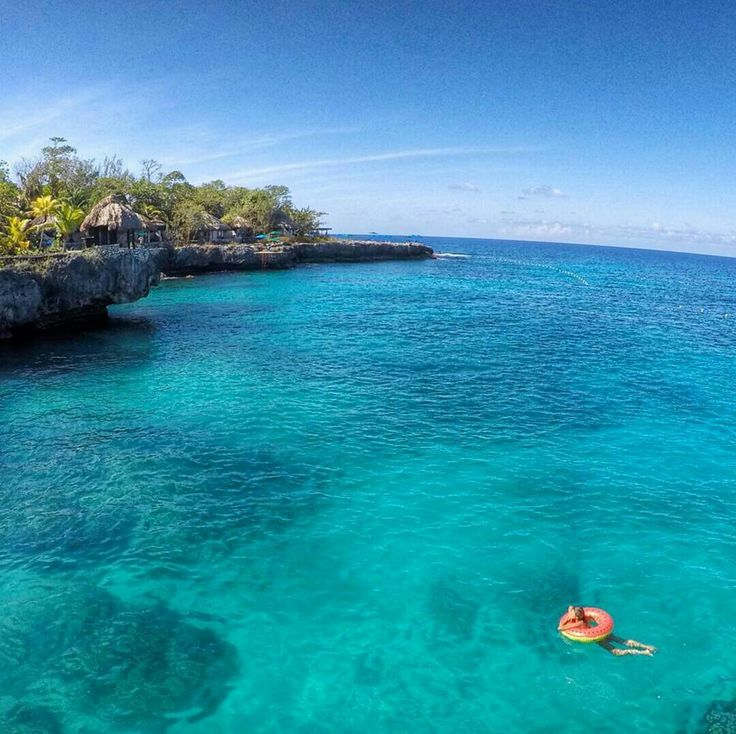 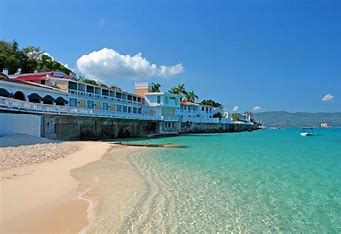 (----  This is Montego Bay. I've been here.
St Vincent Landscape
Now you will see some pictures of St Vincent:
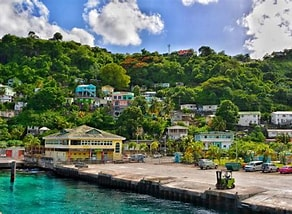 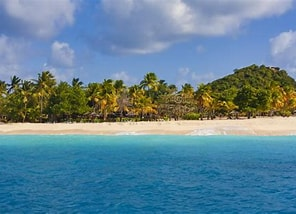 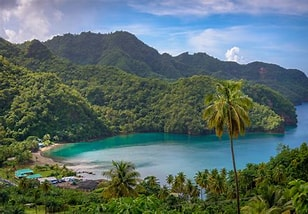 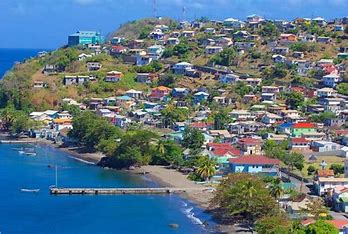 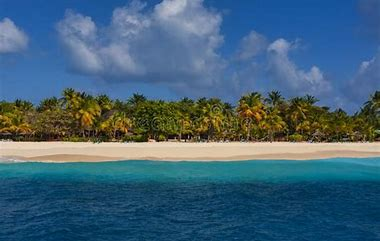 I hope you enjoyed this PowerPoint bye <3